ACM Asia Conf. on Comp. and Comm. Security (AsiaCCS), Auckland, Jul 2019
Towards Understanding Android System Vulnerabilities: Techniques and Insights
Daoyuan Wu1, Debin Gao1, Eric K. T. Cheng2, 
Yichen Cao3, Jintao Jiang3, and Robert H. Deng1
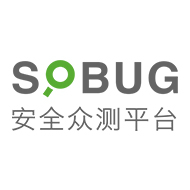 1
2
3
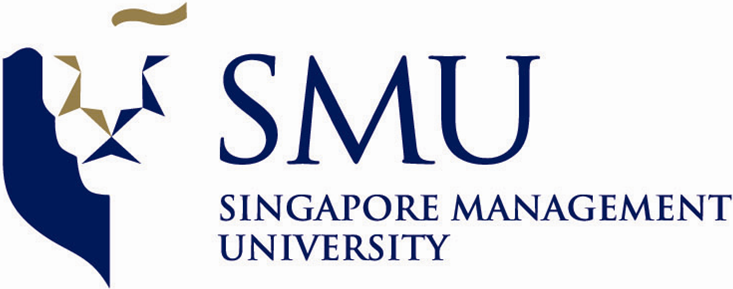 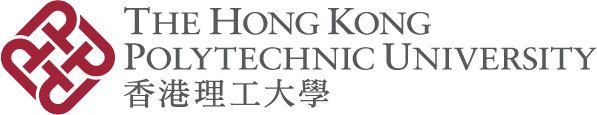 Android has become the most popular system
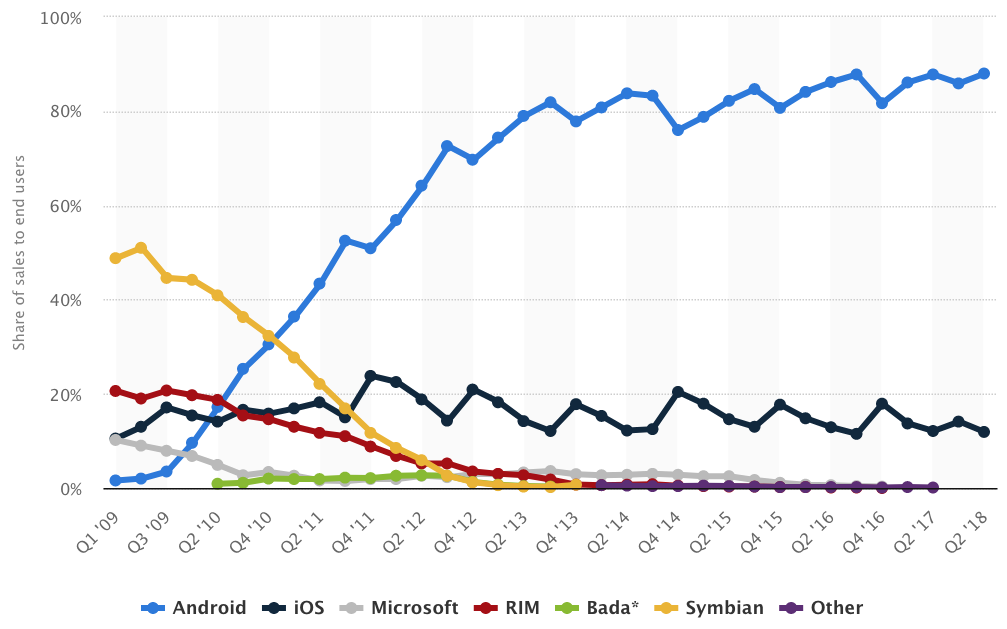 A global market share at over 80% since 2013
2
https://www.statista.com/statistics/266136/global-market-share-held-by-smartphone-operating-systems/
[Speaker Notes: Android has become the most popular system for pervasive devices over years, with a global market share of smartphones at over 80%since 2013. Here ...]
More and more attacks targeted at Android
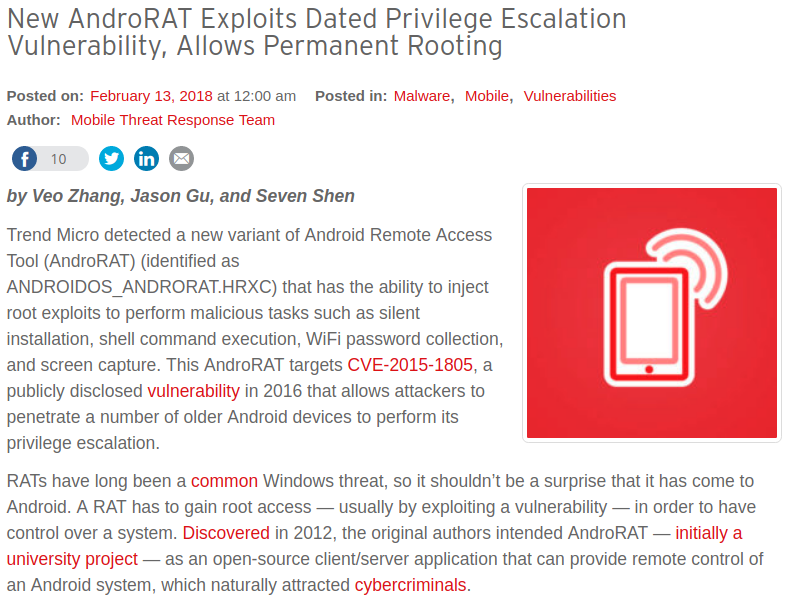 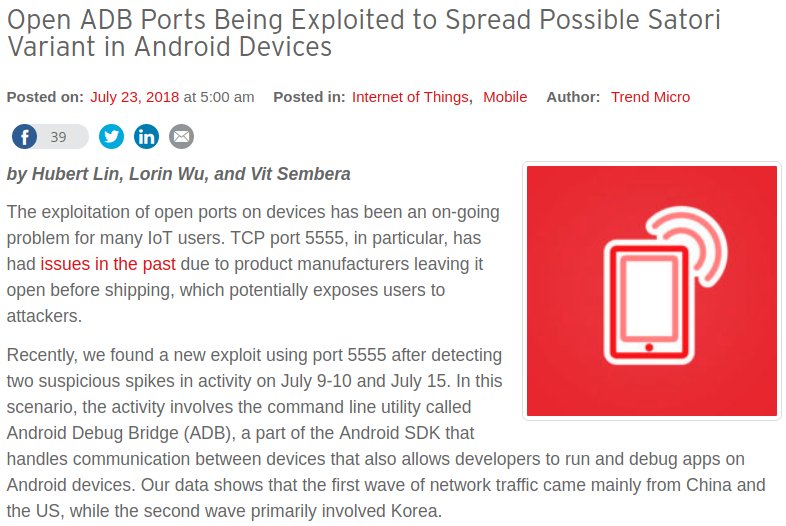 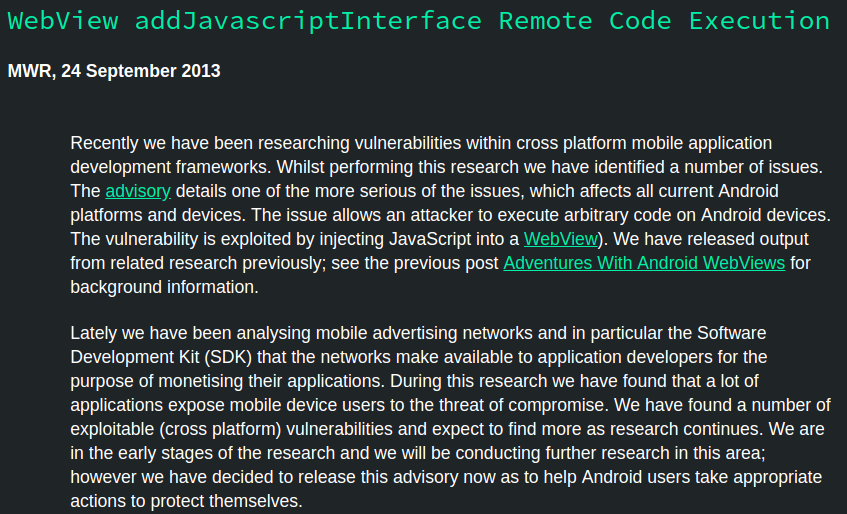 3
[Speaker Notes: Naturally, more and more attacks are targeting at Android by exploiting vulnerabilities in its apps and the system
For example, the wide-spreading …]
Prior Arts in analyzing Android vulnerabilities
CryptoLint [CCS’13]
Woodpecker [NDSS’12]
CHEX [NDSS’12]
SSLMalloDroid [CCS’12]
FileAtk [ISC’14]
CredMiner [WiSec’15]
UnixSocket [CCS’16]
XAWI [CCS’17]
OSV [S&P’18]
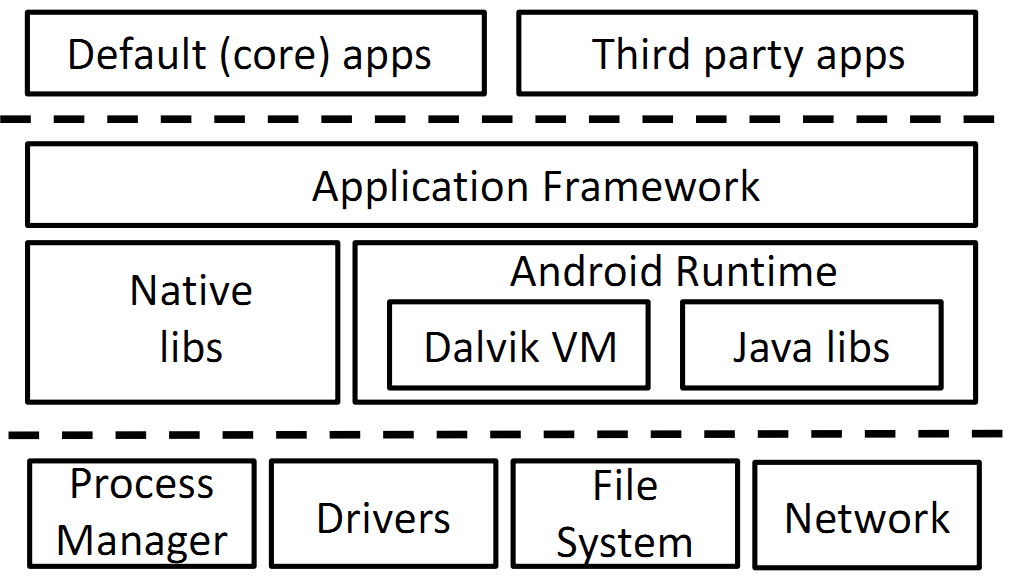 App level extensively studied
System level much less explored in the literature
Mostly on framework issues
[CCS’15], [NDSS’16], [NDSS’18] ...
Specific drivers: ION [CCS’16] Binder [ACSAC’16]
And their exposed interfaces: [S&P’14] and [USENIX SEC’18]
4
[Speaker Notes: As a result, Detecting and analyzing Android vulnerabilities has been an emerging topic in Android security research. To understand prior arts ...]
Google maintained a new source for white-hats to report Android system vulnerabilities
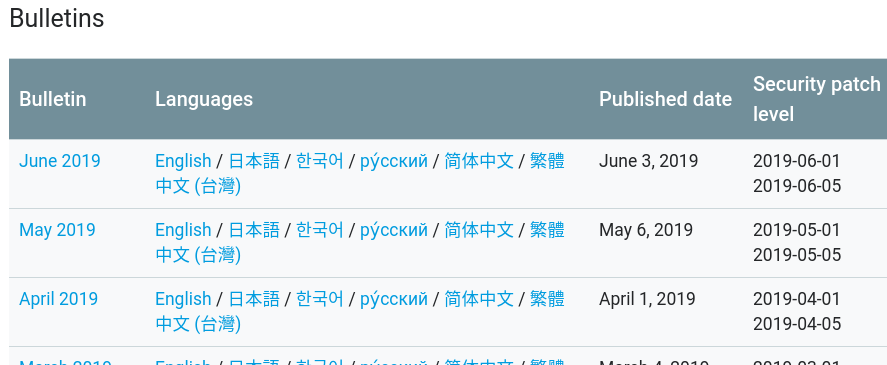 Android Security Bulletin program
2,179 vulnerabilities reported over around three years
(08/2015 -- 06/2018)
Could we effectively mine these vulnerabilities for insights?
5
[Speaker Notes: Fortunately, industrial whitehats report a lot of Android system vulnerabilities to Google through …
In this program, Google will release a set of vulnerabilities that can be public each month.]
Outline
Background and Objectives

Our analysis framework

Some interesting results
6
A sample webpage of Android Security Bulletin
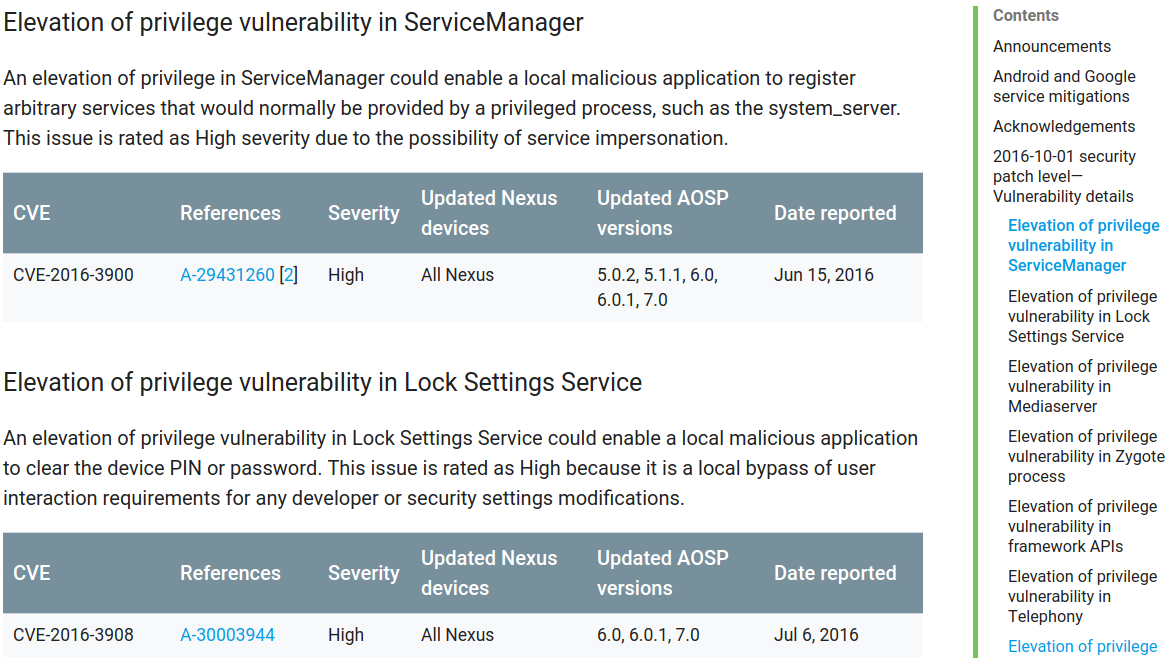 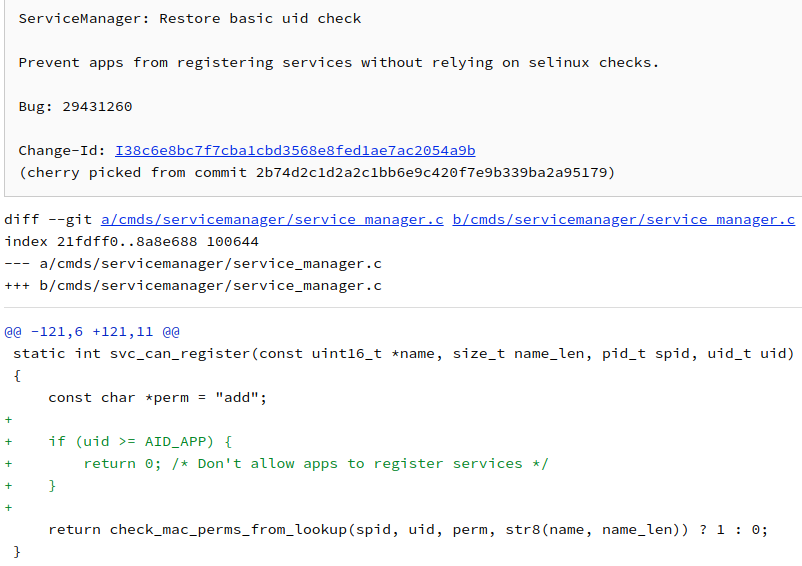 Commit description
Patched code file(s)
Detailed code fragments
7
[Speaker Notes: Here shows its sample web page in Oct 2016. It will first show a list of vulnerabilities released in this month. Then for each vulnerability, it will some basic information.]
Analysis Objectives
platform/system/bt/bta/dm/bta.cc
Modules of Vulnerabilities
Patch Code Patterns
Patch Code Complexity
<h3 id="eopv-in-servicemanager">
Shed light on the system modules that are susceptible and require more security attention.
Implementation bugs can be an important source of Android system vulnerabilities.
These patterns can be leveraged for automatic vulnerability detection.
Need a database structure that can store all the text and code information in an organized and searchable structure.
8
Designing a Hierarchical Database Structure
{"cmds/servicemanager/Android.mk":[{"line":1,"code":[["D","LOCAL_SHARED_LIBRARIES := liblog libselinux"], ["A","LOCAL_SHARED_LIBRARIES := liblog libcutils libselinux"]]}], "cmds/servicemanager/service_manager.c":[{"line":1, "code":[["D","if (uid >= AID_APP) {"], ["A","if (multiuser_get_app_id(uid) >= AID_APP) {"]]}]}
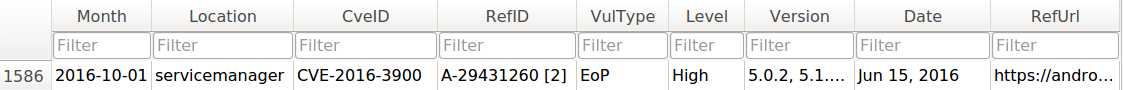 One vulnerability record in the metadata DB
“add” ”del”“ctx” “hunk”
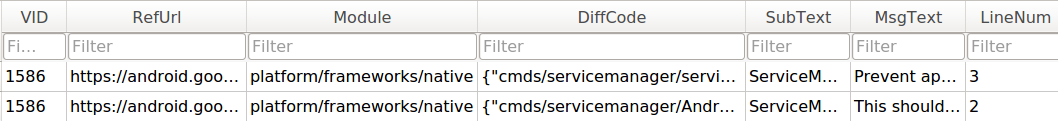 One or more code fragments in 
each JSON block
Two corresponding records in the patch code DB
select median ( json_array_length(value) )
from PatchTable, json_each(PatchTable.DiffCode)
where PatchTable.DiffCode like '{%}' and key not like '%.s';
searchable
9
A robust method to study the complexityof patch code
Must exclude auxiliary code lines: blank, import/include, and comment lines.
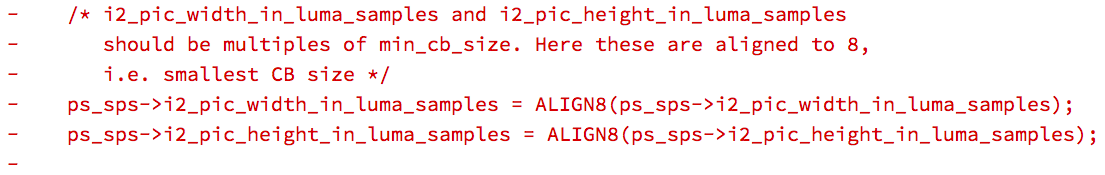 countFrag = max(countAdd, countDel)
- (ps_sps->i1_log2_ctb_size > 6)) + (ps_sps->i1_log2_ctb_size > 6) || 
+ (ps_sps->i2_pic_width_in_luma_samples % (1 << ps_sps->i1_log2_min_coding_block_size) != 0))
countFrag = 2
countFile  = sum(countFrag)
10
[Speaker Notes: During generating the JSON block, we count the actual lines of code change for each vulnerability … In order to robustly …]
Automatically Clustering Patch Code Patterns
uint8_t --> uint32_t
uint8_t --> uint16_t
writeLong --> writeInt
…
--> = 0
if --> if || value <= 0
%p --> %pK
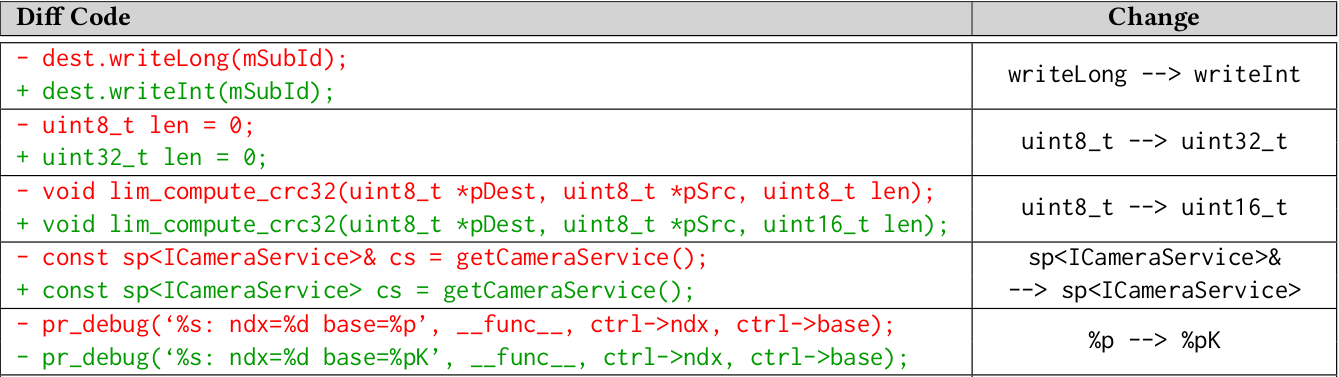 Diff Code Fragments
Extract essential changes
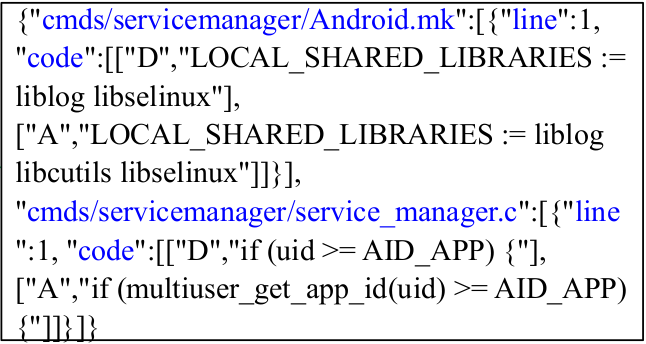 Cluster 1
uint8_t --> uint32_t
uint8_t --> uint16_t
…
uint8_t --> uint16_t
Cluster N
%p --> %pK
%p --> %pK
%p --> %pK
%p --> %pK
…
%p --> %pK
%p --> %pK
[[ 1.                  0.96774193 ...,  0.67603485]
 [ 0.96296296  1. 	          ...,  0.68240740]
 [ 0.97530864  0.95238095 ...,  0.68954248]
                                            ..., 
 [ 0.58308895  0.63878788 ...,  0.99649122]
 [ 0.59872153  0.59206192 ...,  1. 	  	 ]
 [ 0.57966764  0.56245791 ...,  0.99649122]]
Generate clusters via affinity propagation
[Science’07]
…
…
…
Calculate
pairwisesimilarity
11
Dataset and Vulnerability Metadata
2,179 vulnerabilities; 1,349 publicly available patches
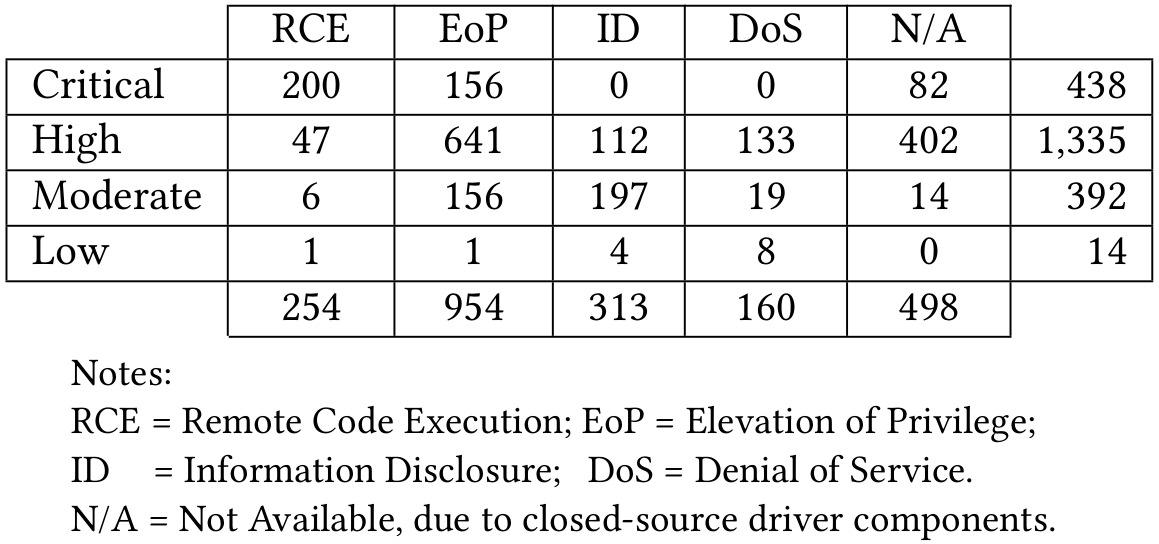 81% 
(1,773)
55% (1,208)
+23%
12
[Speaker Notes: severity level]
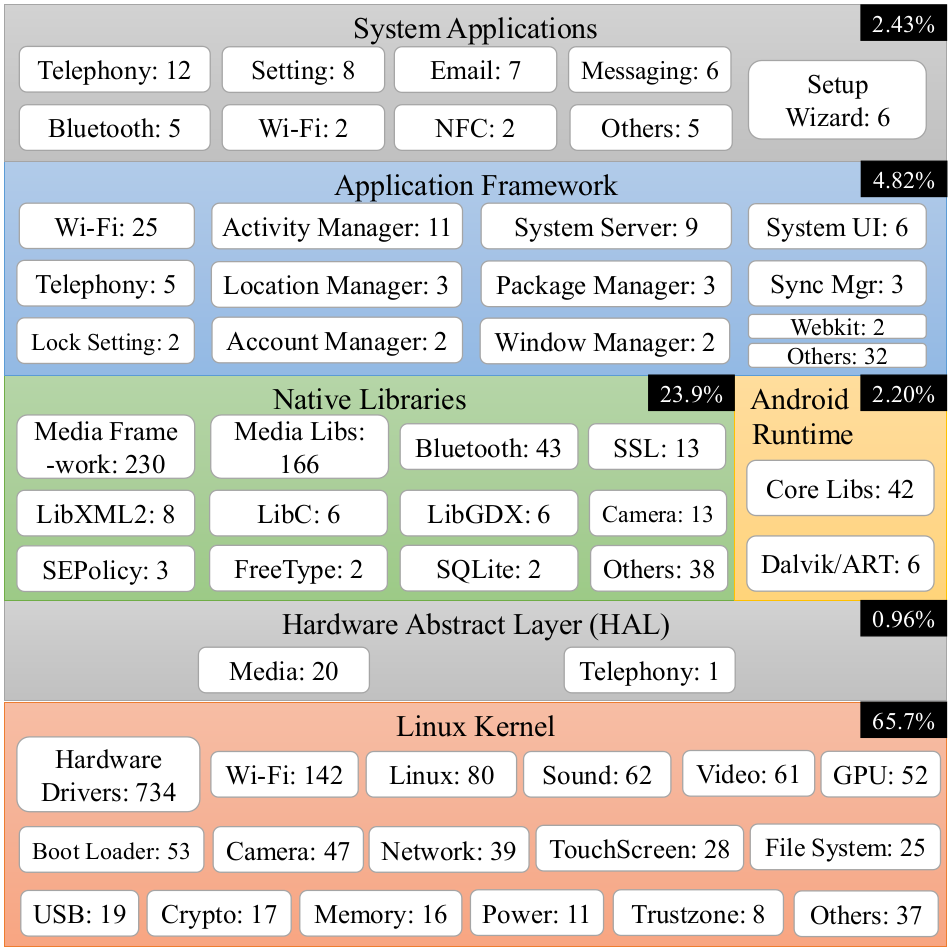 Analysis of Vulnerable Modules
8%
92%
13
Code that was frequently reported vulnerable
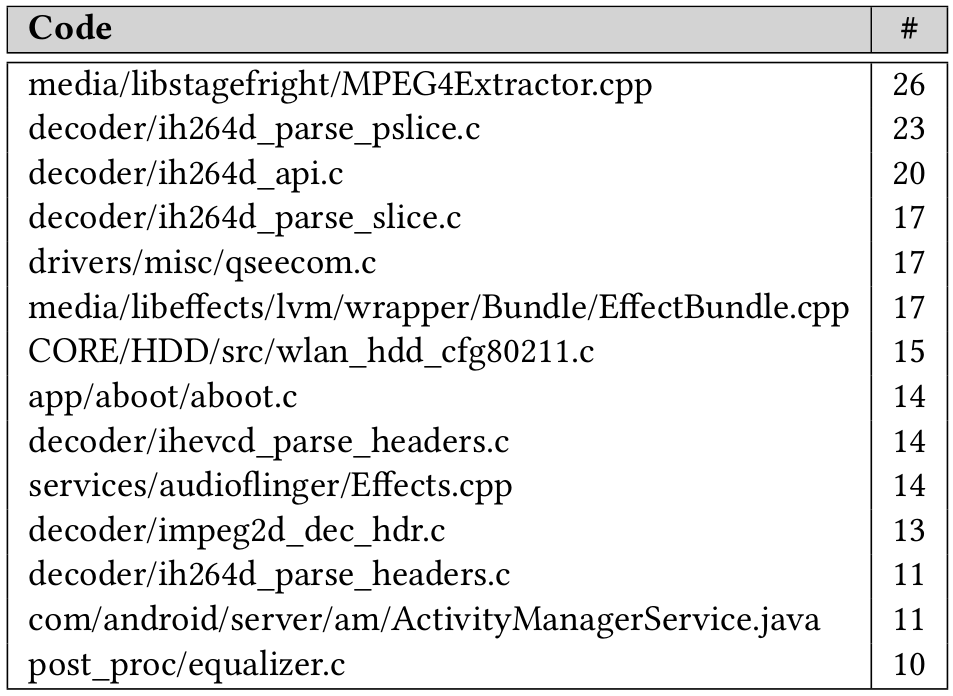 Can help developers avoid making similar mistakes in the same module or code
14
[Speaker Notes: These detailed code paths and their vulnerabilities can help …]
Analysis of Patch Code Complexity
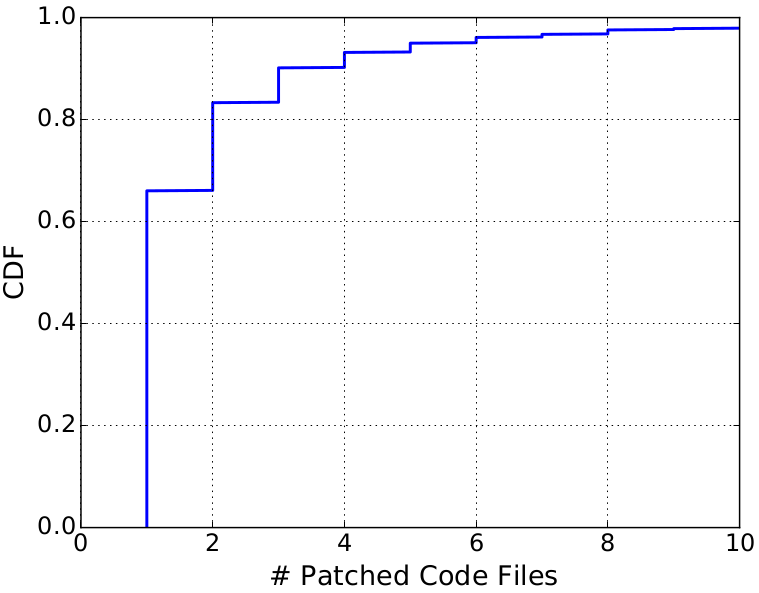 60% requiring only one file change
15
Analysis of Patch Code Complexity (Cont’d)
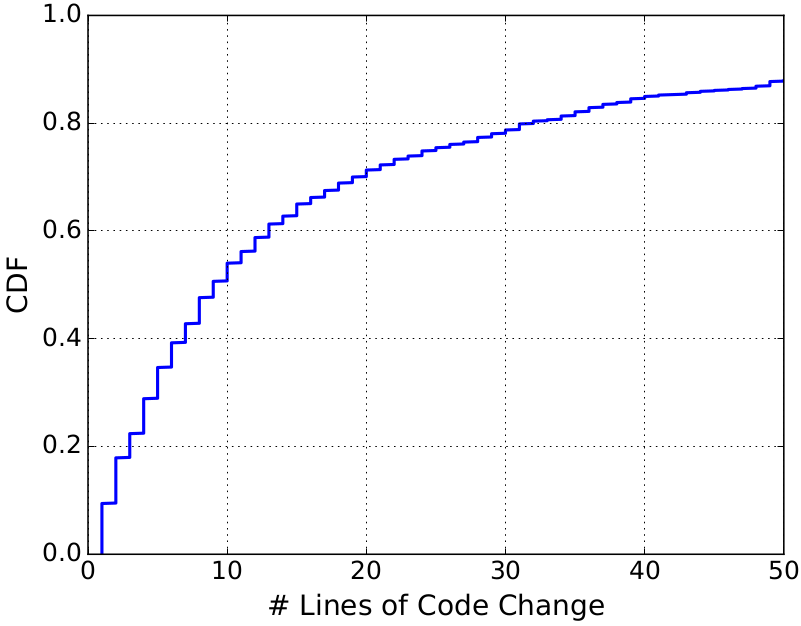 50% fixable in less than 10 lines of code
20% requiring only one/two lines of code
16
Intermediate results of our pattern clustering
19 security clusters
9 non-security clusters
83 initial clusters
33 actual clusters
84.8% associated with certain patterns
50 small-size clusters with fewer than 10 code fragments each
16 vulnerability patterns
17
[Speaker Notes: Focus on short code fragments…
quickly filter out]
16 Clustered Patterns for Android System Vulns
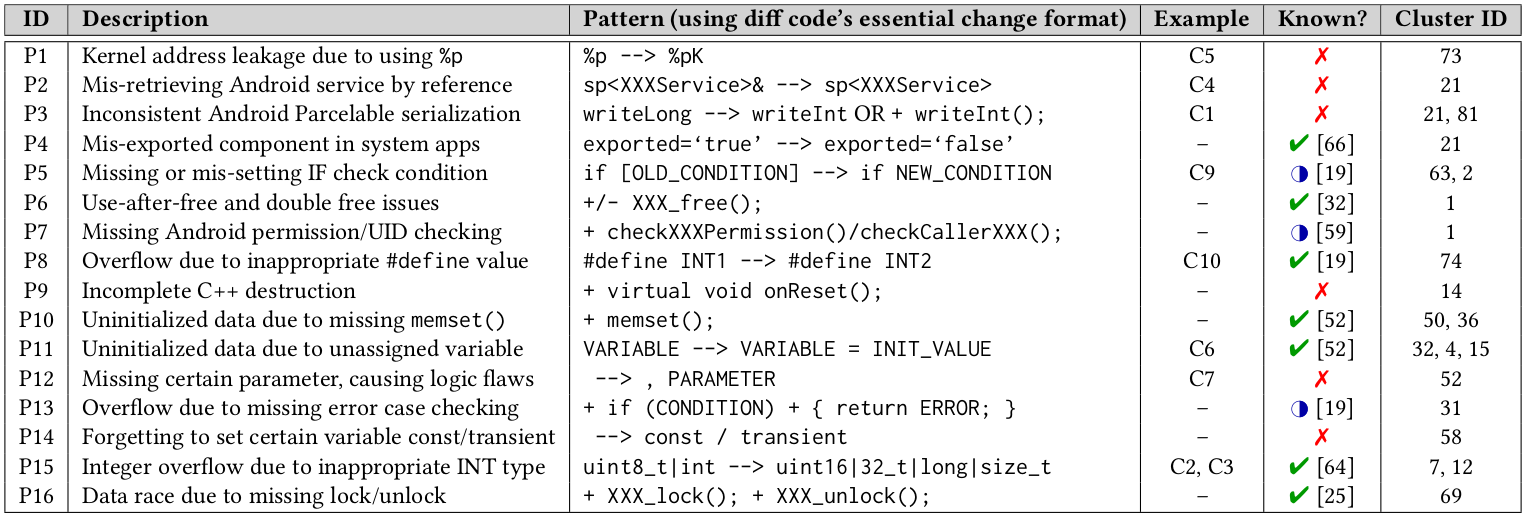 Six new patterns: P1, P2, P3, P9, P12, P14
Two more Android-specific patterns: P4, P7
18
P3: Inconsistent Android Parcelable serialization
CVE-2017-13288: core/java/android/bluetooth/le/PeriodicAdvertisingReport.java
CVE-2017-13315: telephony/java/com/android/internal/telephony/DcParamObject.java
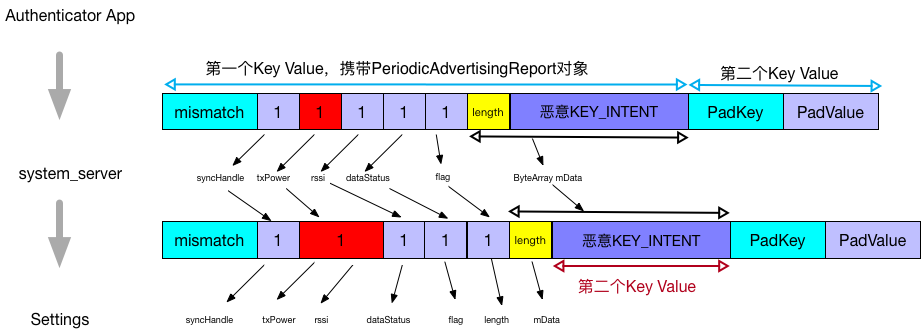 Intent Overflow Attack
public void writeToParcel(Parcel dest, int flags) {
-        dest.writeLong(mSubId);
+       dest.writeInt(mSubId);
    }
    private void readFromParcel(Parcel in) {
        mSubId = in.readInt();
    }
public void writeToParcel(Parcel dest, int flags) {
         dest.writeInt(syncHandle);
-        dest.writeLong(txPower);
+       dest.writeInt(txPower);
         dest.writeInt(rssi);
         dest.writeInt(dataStatus);
Trigger malicious Intent
19
http://www.ms509.com/2018/07/03/bundle-mismatch/
[Speaker Notes: This kind of a new attack, which you can imagine buffer overflow attack on Intent]
P7: Missing Android permission/UID checking
CVE-2017-13236: keystore/key_store_service.cpp
(native-level C/C++ code)
Kratos [NDSS’16]
AceDroid [NDSS’18]
Only for the framework-level Java code
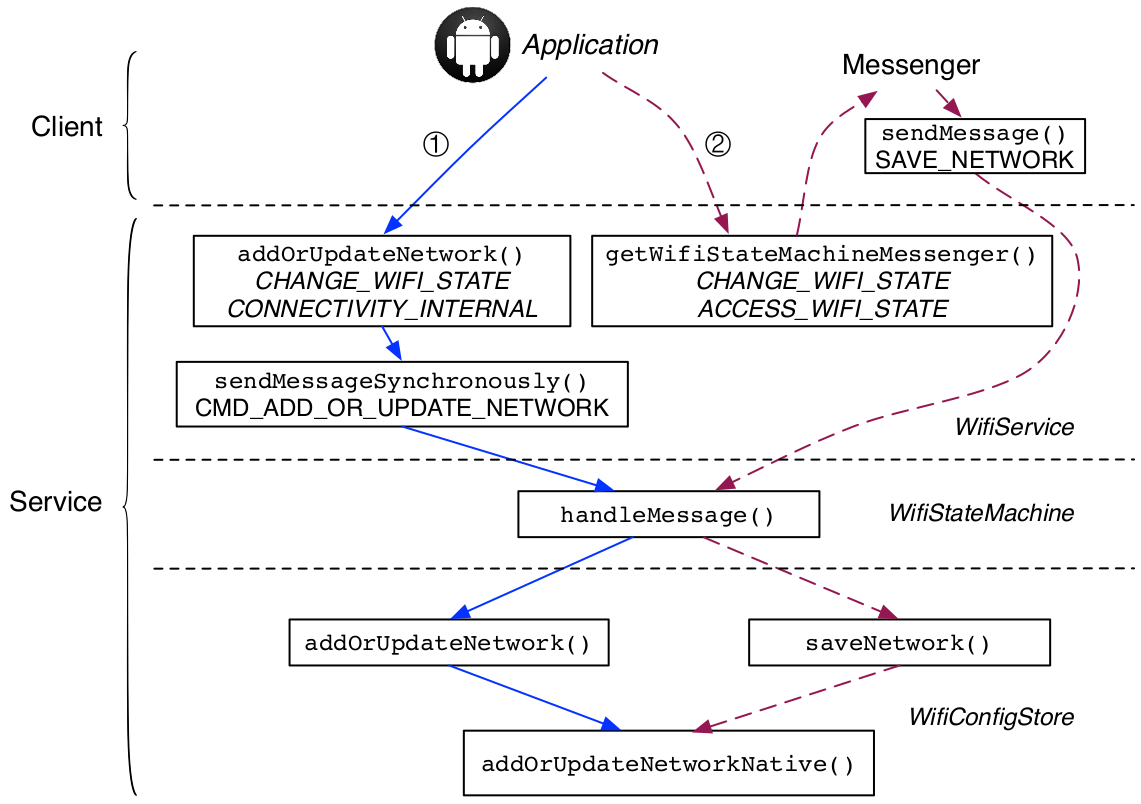 -    if (!checkBinderPermission(P_GEN_UNIQUE_ID))
+   if (!checkBinderPermission(P_GEN_UNIQUE_ID) ||
       originalUid != IPCThreadState::self()->getCallingUid())
{
	return ResponseCode::PERMISSION_DENIED;
}
20
Conclusion and Future Work
Conducted the first systematic study of Android system vulnerabilities by analyzing all 2,179 vulnerabilities and their 1,349 publicly available patches on the Android Security Bulletin program over around three years.

Proposed an analysis framework and its three analyzers, including the novel similarity-based clustering algorithm, to:
Pinpoint the modules of Android vulnerabilities;
Study the complexity of Android patch code;
Obtain 16 vulnerability patterns, including six new ones not in the literature.

Future work: Improve our clustering algorithm to support long code fragments, because the current version is limited to short code fragments only.
Contact: Daoyuan Wu
Twitter @dao0x
21
Backup Slides
A lightweight technique to pinpoint the affected modules of given vulnerabilities
Via code path
Via HTML structure
platform/system/bt/bta/dm/bta_dm_act.cc
https://android.googlesource.com/platform/system/bt/+/99a263
<h3 id="eopv-in-servicemanager">
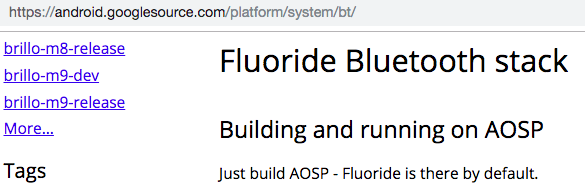 23